BEFORE WE START
Talk to your neighbors:

Debrief Quiz 2. How do you feel like it went in comparison to Quiz 1?
Music: 123 24su Lecture Tunes ☀️
Recursion
Instructor:
Joe Spaniac
Eric
Nicole
TAs:
Andras
Daniel
Zach
Sahej
Trien
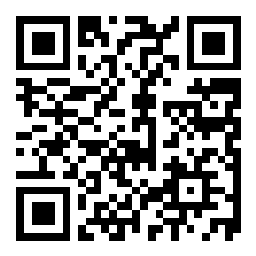 Lecture Outline
Announcements
Recursion
Definition
Call Stack
Math Examples
Revisiting Reflections
Announcements
Quiz 2 Completed! 😮‍💨
Congrats! Expect grades back around next Thursday(hopefully)
Practice metacognition: how did that go? What can you learn about your studying process and how can you incorporate it before the next quiz?
Programming Assignment 2 due in one week (7/24) @ 11:59pm
Already said this before – it’s hard, start it sooner rather than later
C2 / R2 grades out after lecture
Resubmission Period 3 closes this Friday (7/19) @ 11:59pm
Available assignments: C1, P1, C2
Last opportunity to resubmit C1
Reminder: Grade guarantee calculator
Lecture Outline
Announcements
Recursion
Definition
Call Stack
Math Examples
Revisiting Reflections
Recursion
“The repeated application of a recursive procedure or definition”
- Oxford Languages
Real-world definition: defining a problem in terms of itself
Case in point: above definition
Further natural examples:
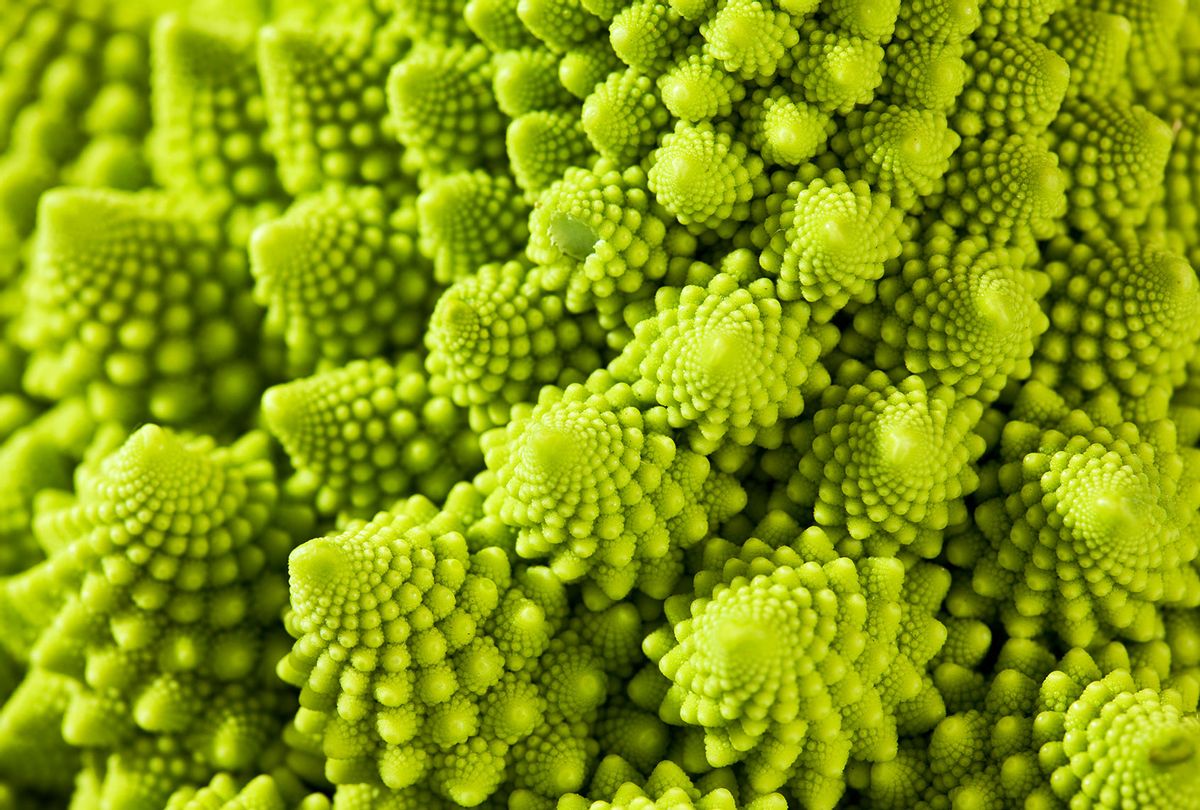 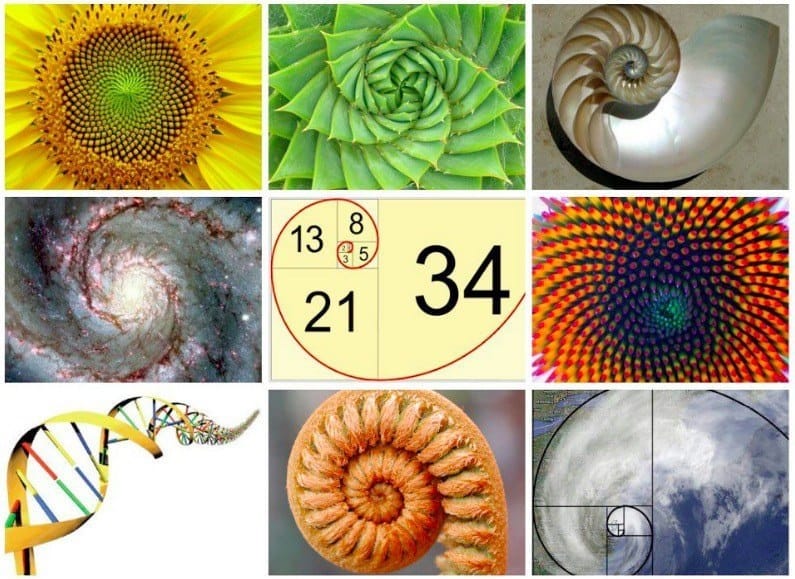 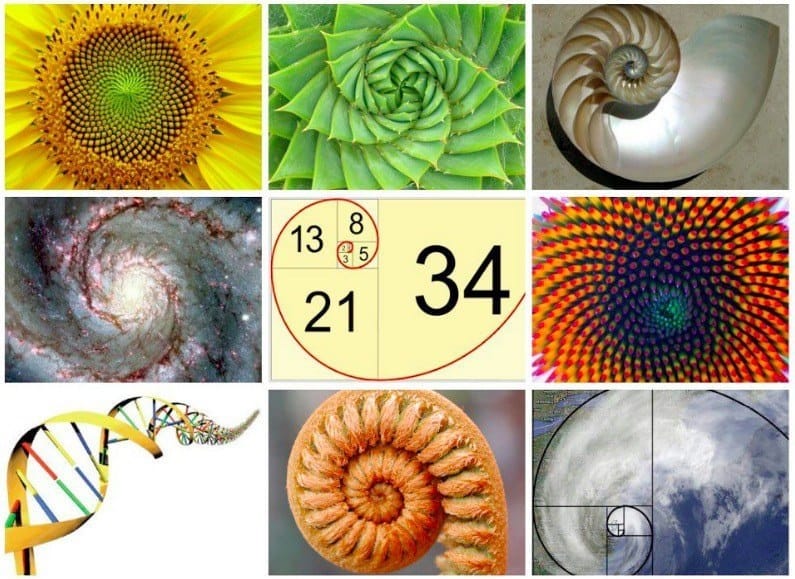 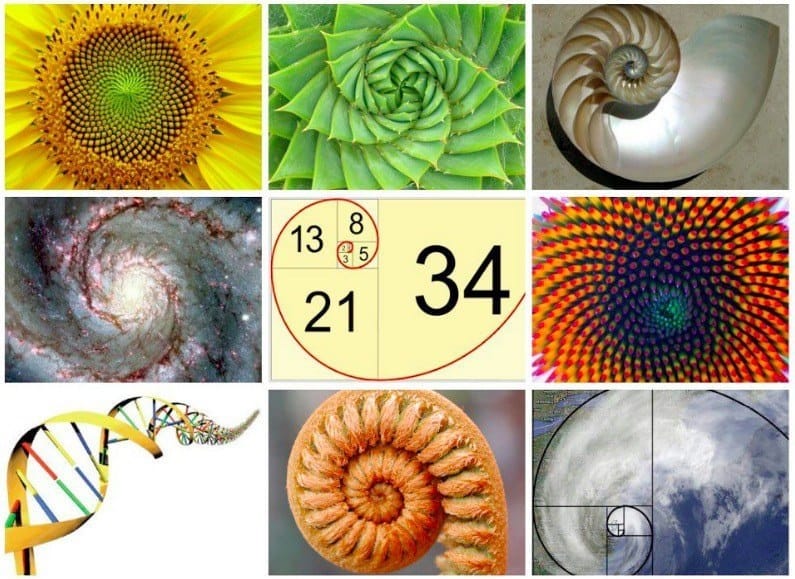 Recursion
“The repeated application of a recursive procedure or definition”
- Oxford Languages
Real-world definition: defining a problem in terms of itself
Case in point: above definition
Further natural examples:
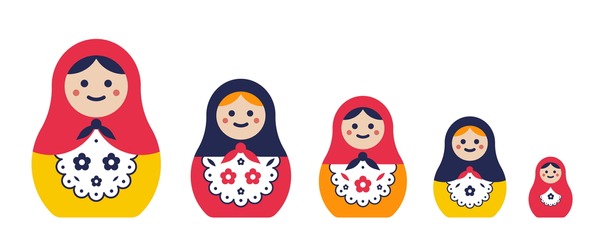 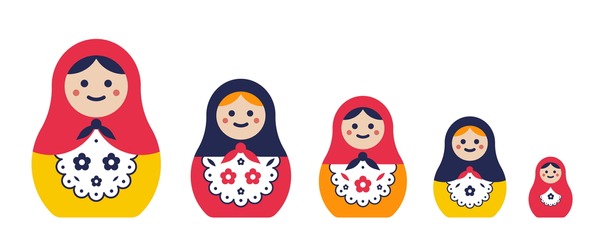 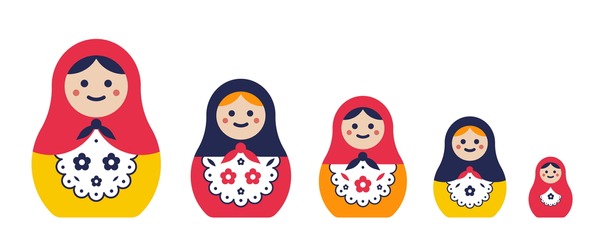 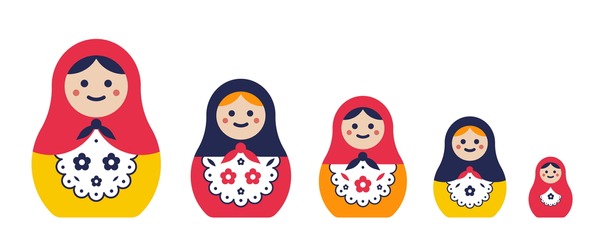 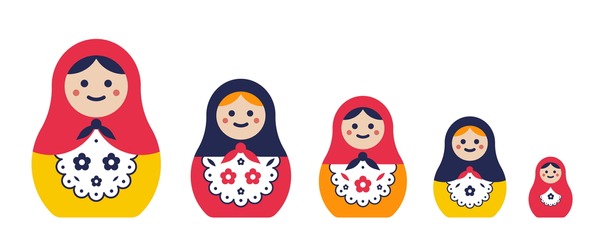 Recursion
“The repeated application of a recursive procedure or definition”
- Oxford Languages
Real-world definition: defining a problem in terms of itself
Case in point: above definition

Computer science definition: when a method calls itself
“Alternative” to iteration (can combine for powerful results)
🤔 Wouldn’t that just lead to an infinite loop?
Yes! If you do things wrong…
Let’s review how method calls work
Method Calls
Regardless how you use them, methods work the same way!
Pause execution, finish method, return where you left off
How does Java keep track of the prior method (LIFO)?
Something called the Call Stack
Call Stack
Call Stack
Console:
top
bottom
public static void main(String[] args) {
    mystery1();
    mystery2();
}

public static void mystery1() {
    System.out.println(“One”);
}
public static void mystery2() {
    System.out.println(“Two”);
    mystery3();
}

public static void mystery3() {
    System.out.println(“Three”);
}
Call Stack
Call Stack
Console:
top
bottom
public static void main(String[] args) {
    mystery1();
    mystery2();
}

public static void mystery1() {
    System.out.println(“One”);
}
public static void mystery2() {
    System.out.println(“Two”);
    mystery3();
}

public static void mystery3() {
    System.out.println(“Three”);
}
Call Stack
Call Stack
Console:
top
bottom
public static void main(String[] args) {
    mystery1();
    mystery2();
}

public static void mystery1() {
    System.out.println(“One”);
}
public static void mystery2() {
    System.out.println(“Two”);
    mystery3();
}

public static void mystery3() {
    System.out.println(“Three”);
}
Call Stack
Call Stack
Console:

One
top
bottom
public static void main(String[] args) {
    mystery1();
    mystery2();
}

public static void mystery1() {
    System.out.println(“One”);
}
public static void mystery2() {
    System.out.println(“Two”);
    mystery3();
}

public static void mystery3() {
    System.out.println(“Three”);
}
Call Stack
Call Stack
Console:

One
top
bottom
public static void main(String[] args) {
    mystery1();
    mystery2();
}

public static void mystery1() {
    System.out.println(“One”);
}
public static void mystery2() {
    System.out.println(“Two”);
    mystery3();
}

public static void mystery3() {
    System.out.println(“Three”);
}
Call Stack
Call Stack
Console:

One
top
bottom
public static void main(String[] args) {
    mystery1();
    mystery2();
}

public static void mystery1() {
    System.out.println(“One”);
}
public static void mystery2() {
    System.out.println(“Two”);
    mystery3();
}

public static void mystery3() {
    System.out.println(“Three”);
}
Call Stack
Call Stack
Console:

One
top
bottom
public static void main(String[] args) {
    mystery1();
    mystery2();
}

public static void mystery1() {
    System.out.println(“One”);
}
public static void mystery2() {
    System.out.println(“Two”);
    mystery3();
}

public static void mystery3() {
    System.out.println(“Three”);
}
Call Stack
Call Stack
Console:

One
Two
top
bottom
public static void main(String[] args) {
    mystery1();
    mystery2();
}

public static void mystery1() {
    System.out.println(“One”);
}
public static void mystery2() {
    System.out.println(“Two”);
    mystery3();
}

public static void mystery3() {
    System.out.println(“Three”);
}
Call Stack
Call Stack
Console:

One
Two
top
bottom
public static void main(String[] args) {
    mystery1();
    mystery2();
}

public static void mystery1() {
    System.out.println(“One”);
}
public static void mystery2() {
    System.out.println(“Two”);
    mystery3();
}

public static void mystery3() {
    System.out.println(“Three”);
}
Call Stack
Call Stack
Console:

One
Two
top
bottom
public static void main(String[] args) {
    mystery1();
    mystery2();
}

public static void mystery1() {
    System.out.println(“One”);
}
public static void mystery2() {
    System.out.println(“Two”);
    mystery3();
}

public static void mystery3() {
    System.out.println(“Three”);
}
Call Stack
Call Stack
Console:

One
Two
Three
top
bottom
public static void main(String[] args) {
    mystery1();
    mystery2();
}

public static void mystery1() {
    System.out.println(“One”);
}
public static void mystery2() {
    System.out.println(“Two”);
    mystery3();
}

public static void mystery3() {
    System.out.println(“Three”);
}
Call Stack
Call Stack
Console:

One
Two
Three
top
bottom
public static void main(String[] args) {
    mystery1();
    mystery2();
}

public static void mystery1() {
    System.out.println(“One”);
}
public static void mystery2() {
    System.out.println(“Two”);
    mystery3();
}

public static void mystery3() {
    System.out.println(“Three”);
}
Call Stack
Call Stack
Console:

One
Two
Three
top
bottom
public static void main(String[] args) {
    mystery1();
    mystery2();
}

public static void mystery1() {
    System.out.println(“One”);
}
public static void mystery2() {
    System.out.println(“Two”);
    mystery3();
}

public static void mystery3() {
    System.out.println(“Three”);
}
Call Stack
Call Stack
Console:

One
Two
Three
top
bottom
public static void main(String[] args) {
    mystery1();
    mystery2();
}

public static void mystery1() {
    System.out.println(“One”);
}
public static void mystery2() {
    System.out.println(“Two”);
    mystery3();
}

public static void mystery3() {
    System.out.println(“Three”);
}
Method Calls
Regardless how you use them, methods work the same way!
Pause execution, finish method, return where you left off
How does Java keep track of the prior method (LIFO)?
Something called the Call Stack

🤔 Wouldn’t that just lead to an infinite loop?
recursion()
recursion()
recursion()
Call Stack
recursion()
top
recursion()
...
recursion()
recursion()
public static void recursion() {
    System.out.println(“Woah”);
    recursion();
}
recursion()
recursion()
recursion()
recursion()
bottom
main()
Method Calls
Regardless how you use them, methods work the same way!
Pause execution, finish method, return where you left off
How does Java keep track of the prior method (LIFO)?
Something called the Call Stack

🤔 Wouldn’t that just lead to an infinite loop?
Yes! We get something called a StackOverflowException

How do we avoid infinite recursion?
Recursive Methods
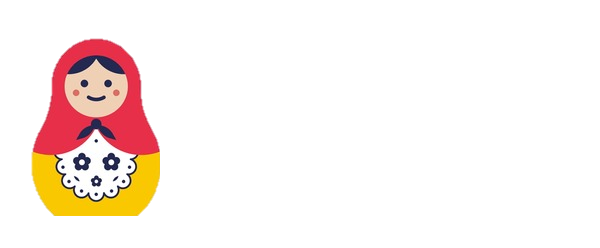 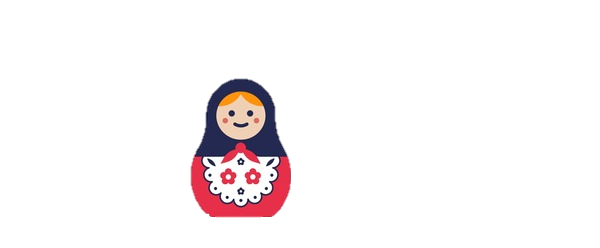 2 components of every recursive method:

Recursive case
Decompose problem into subproblem
Make the actual recursive call
Combine results meaningfully
Base case
Simplest version of the problem
No subproblems to break into
Return known answer
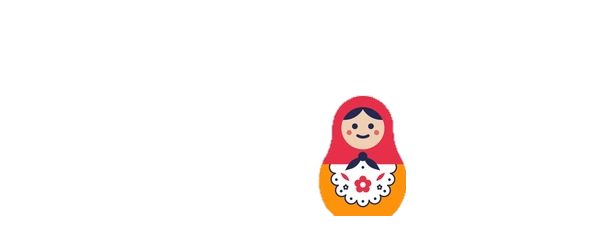 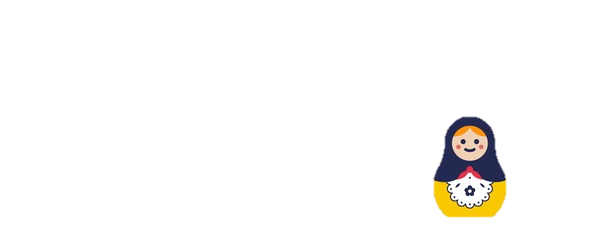 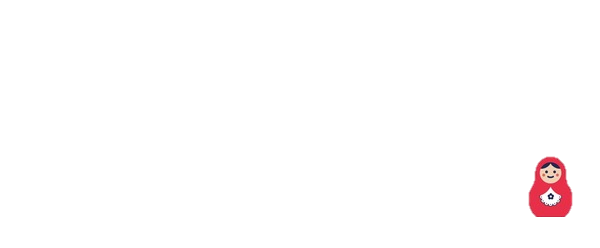 Recursive Methods
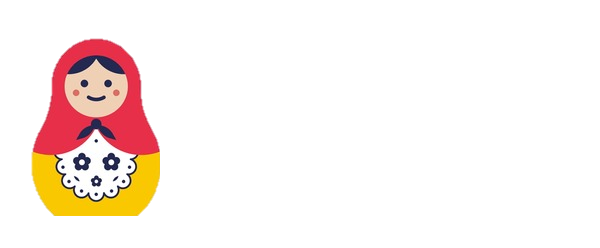 2 components of every recursive method:

Recursive case
Decompose problem into subproblem
Make the actual recursive call
Combine results meaningfully
Base case
Simplest version of the problem
No subproblems to break into
Return known answer
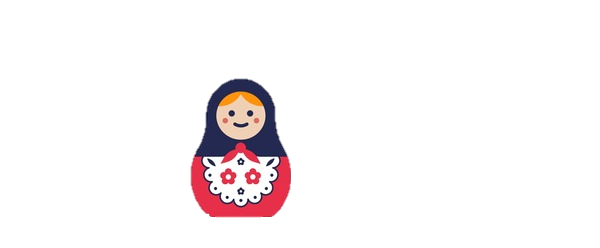 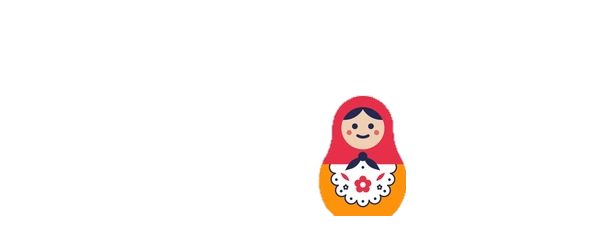 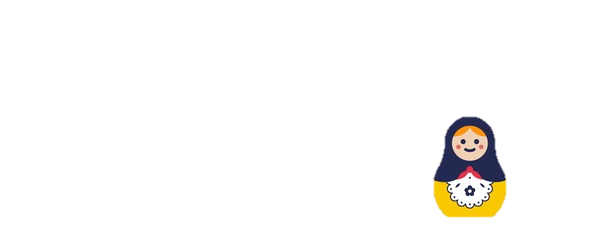 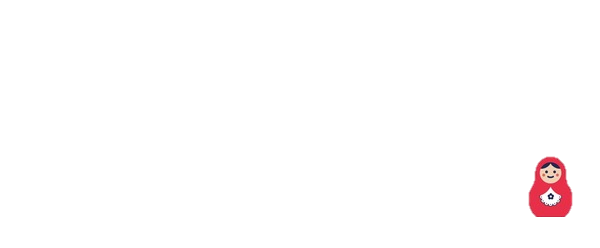 If decomposing moves you closer to the base, no infinite recursion!
Lecture Outline
Announcements
Recursion
Definition
Call Stack
Math Examples
Revisiting Reflections
Math Examples
n! / factorial(n) = product of all positive integers <= n
Math Examples
n! / factorial(n) = product of all positive integers <= n
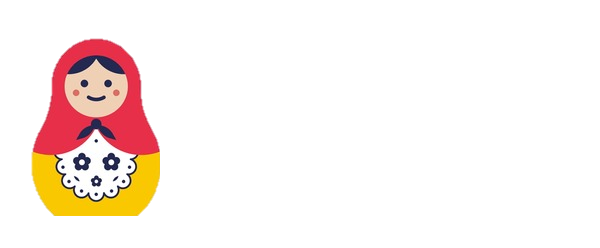 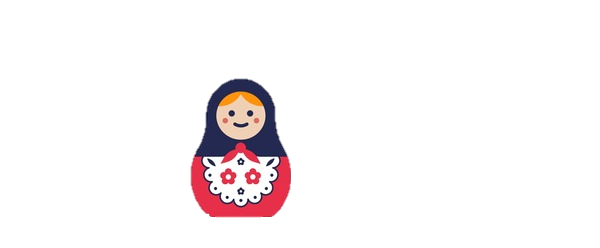 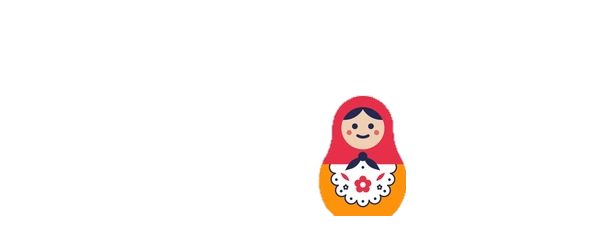 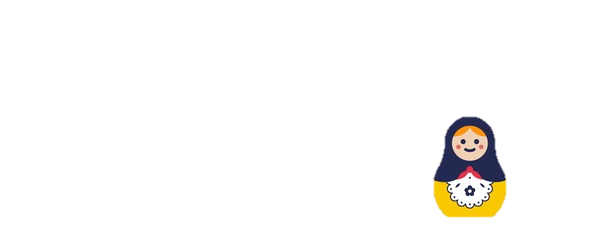 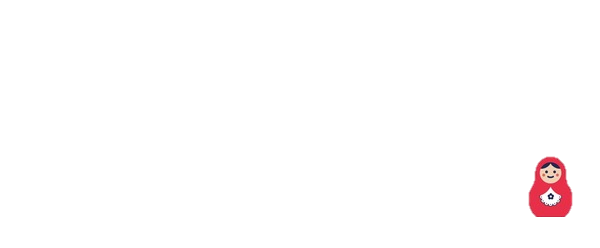 Math Examples
n! / factorial(n) = product of all positive integers <= n
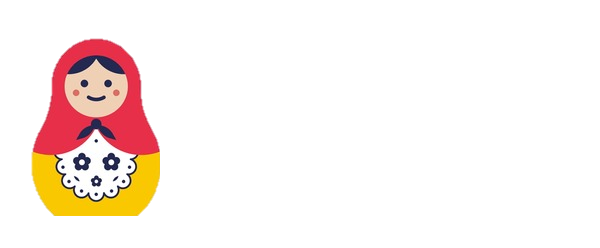 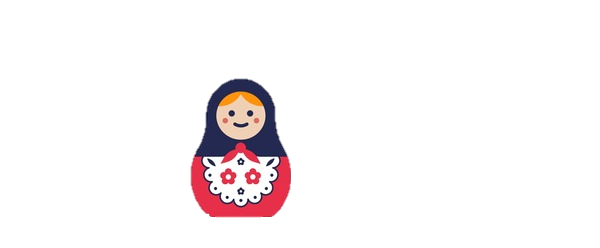 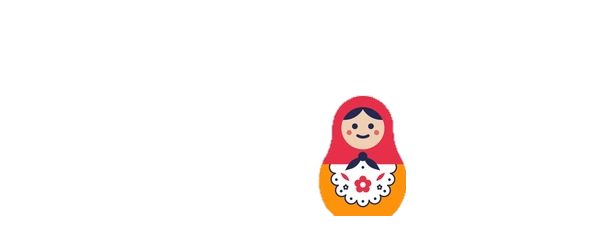 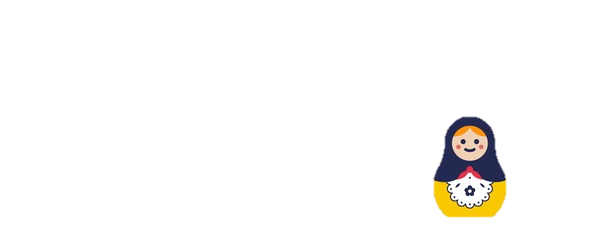 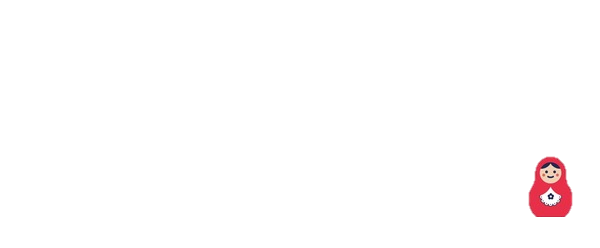 Math Examples
n! / factorial(n) = product of all positive integers <= n
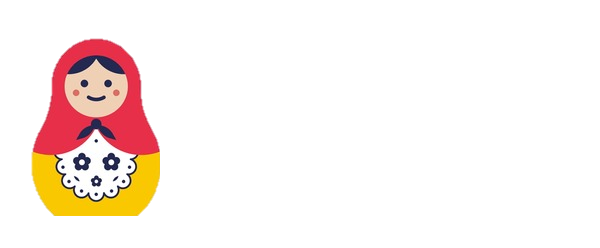 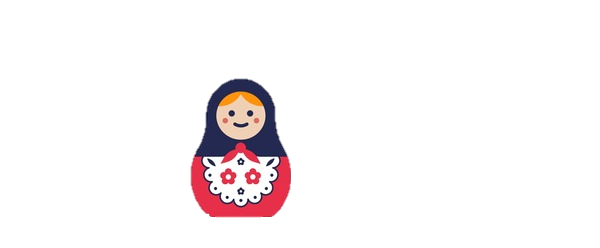 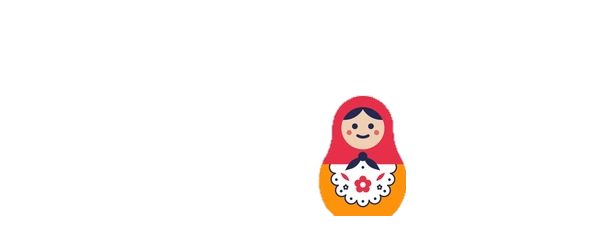 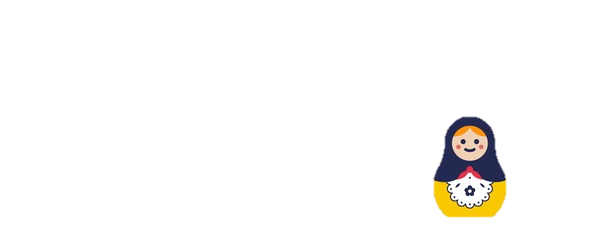 Math Examples
n! / factorial(n) = product of all positive integers <= n
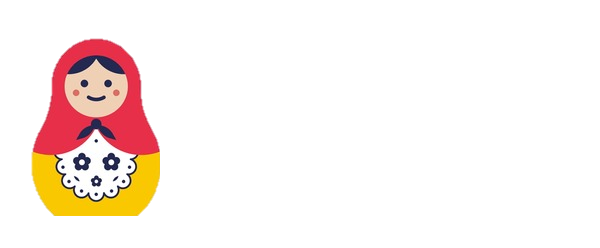 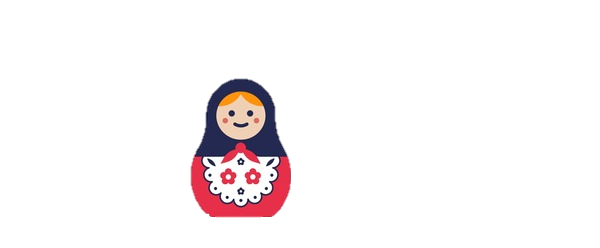 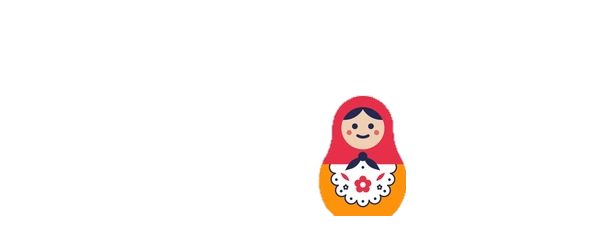 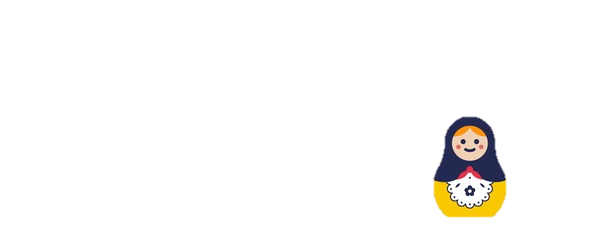 Math Examples
n! / factorial(n) = product of all positive integers <= n
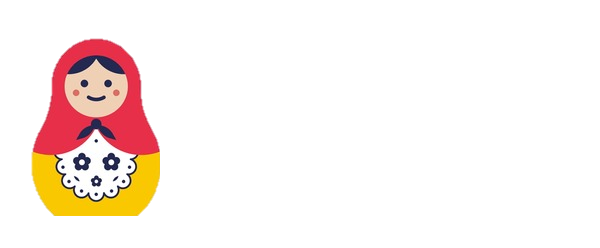 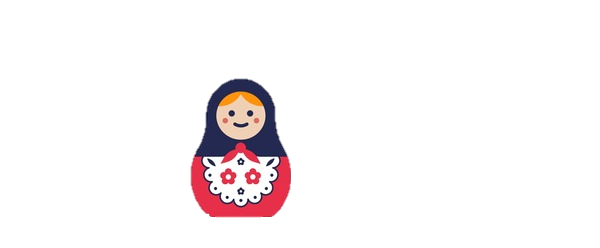 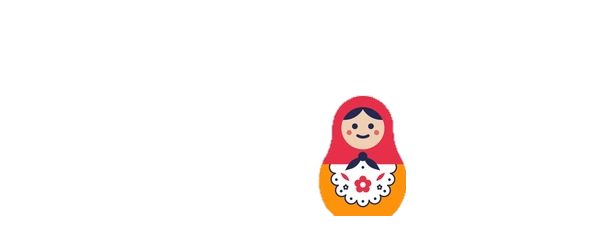 Math Examples
n! / factorial(n) = product of all positive integers <= n
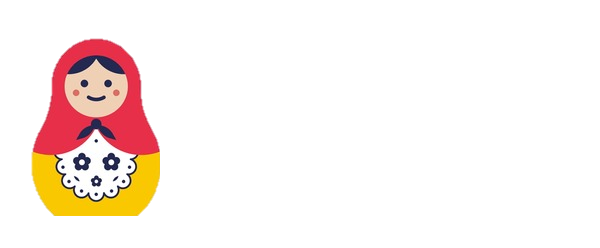 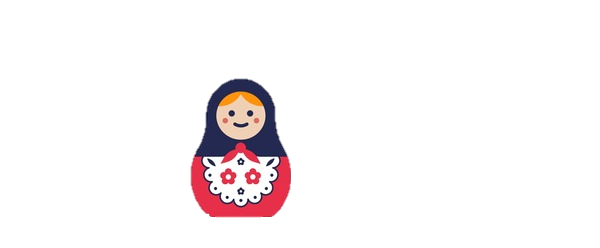 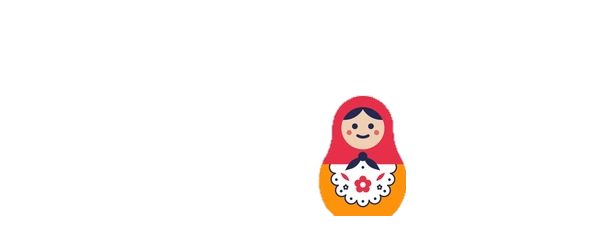 Math Examples
n! / factorial(n) = product of all positive integers <= n
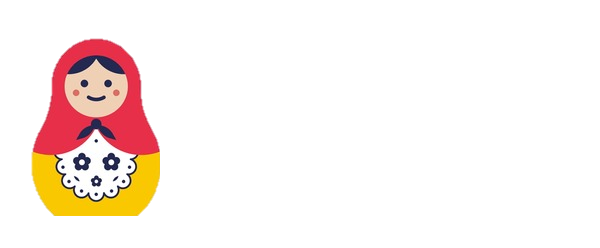 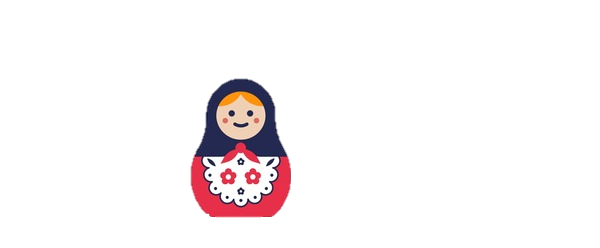 Math Examples
n! / factorial(n) = product of all positive integers <= n
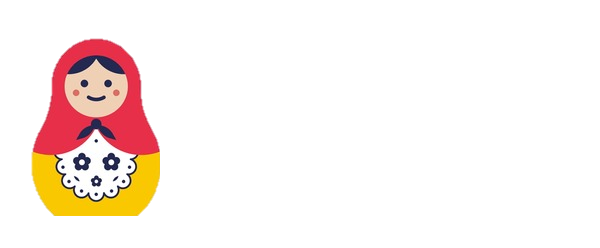 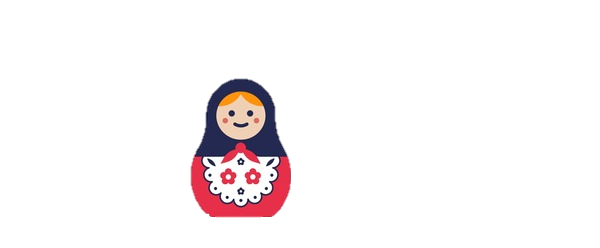 Math Examples
n! / factorial(n) = product of all positive integers <= n
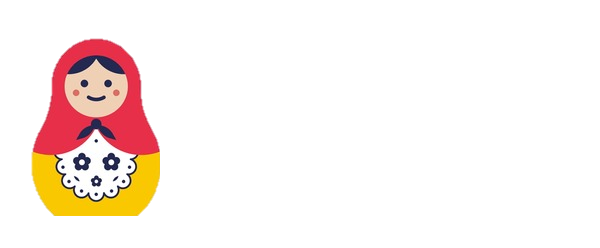 Math Examples
n! / factorial(n) = product of all positive integers <= n
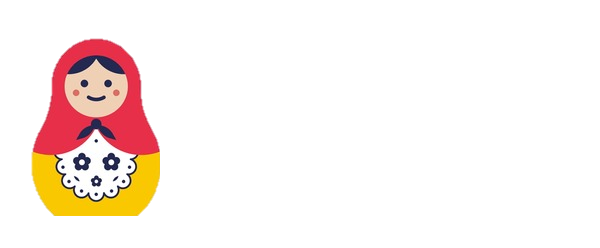 Lecture Outline
Announcements
Recursion
Definition
Call Stack
Math Examples
Revisiting Reflections
Revisiting Reflections
Throughout this course, we’ll ask you to form opinions on topics
Provide exposure to issues so you can decide for yourself
Opinions aren’t formed in a vacuum
Exposure to various viewpoints reinforces/challenges perspectives
Shouldn’t be making arbitrary decisions
Rationalization is often important! (Not always necessary, but helps in communication)

Integrating reflections to in-class components
Discuss opinions, challenge assumptions, potentially change minds
Please be respectful of other people’s opinions
There are no “right” or “wrong” answers to these questions
Everyone has different experiences with the world that informs their decisions
P1 / C2 Reflections
P1 - Video: End to End Encryption (E2EE)
Q6: Do you believe it's necessary to sacrifice privacy for the "greater good" / safety of modern society? Why or why not?

C2 - Behavioral Mapping Study
Describe what game you implemented / define rules if necessary
Q7: If you were to make one change to your implementation centered around usability, what would it be?

Bonus: How could you make your game more accessible for users? No formal definition, just how you interpret the question.